INFORMAÇÕES ORÇAMENTÁRIO/FINANCERAS DA SMED
FONTE: CONTABILIDADE DO MUNICÍPIO DE FOZ DO IGUAÇU
FONTE: CONTABILIDADE DO MUNICÍPIO DE FOZ DO IGUAÇU
2010
2011
2012
2013
2014
CÁLCULO DAS METAS ANUAIS PARA  RECEITAS LDO (LEI DE DIRETRIZES ORÇAMENTÁRIAS)
FONTE:  LDO – PORTAL DA TRANSPARÊNCIA  MUNICIPAL
Composição do FUNDEB do Paraná em 2013
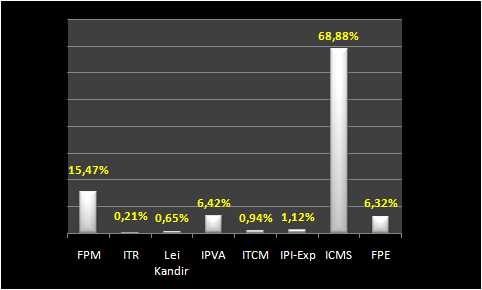 EVOLUÇÃO DO FUNDEB X ICMS  - PARANÁ
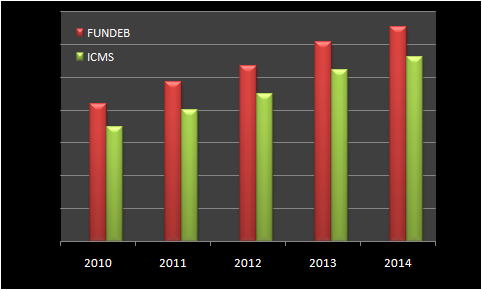 Financiamento e Gestão da Educação
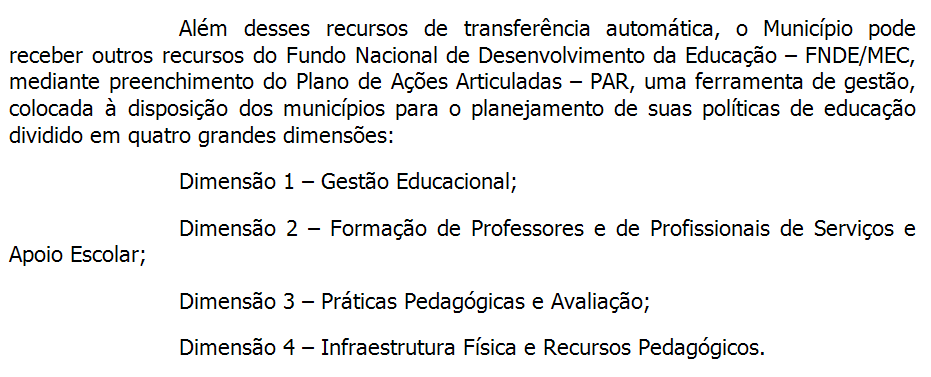 Listas de Obras Par e  PAC
Demonstrativo das Receitas e Despesas com Manutenção e Desenvolvimento do Ensino - MDE
2010
2011
2012
2013
Fonte: FNDE
RELATÓRIO DE GESTÃO FISCAL/ DEMONSTRATIVO DA DESPESA COM PESSOAL/ ORÇAMENTOS FISCAL E DA SEGURIDADE SOCIAL
2010
2011
2012
2013
2014
Fonte: Caixa Econômica Federal/SISTN